Кейс №1
МБОУ "ГИМНАЗИЯ №14" 
Г. ГЛАЗОВ 
УДМУРТСКАЯ РЕСПУБЛИКА
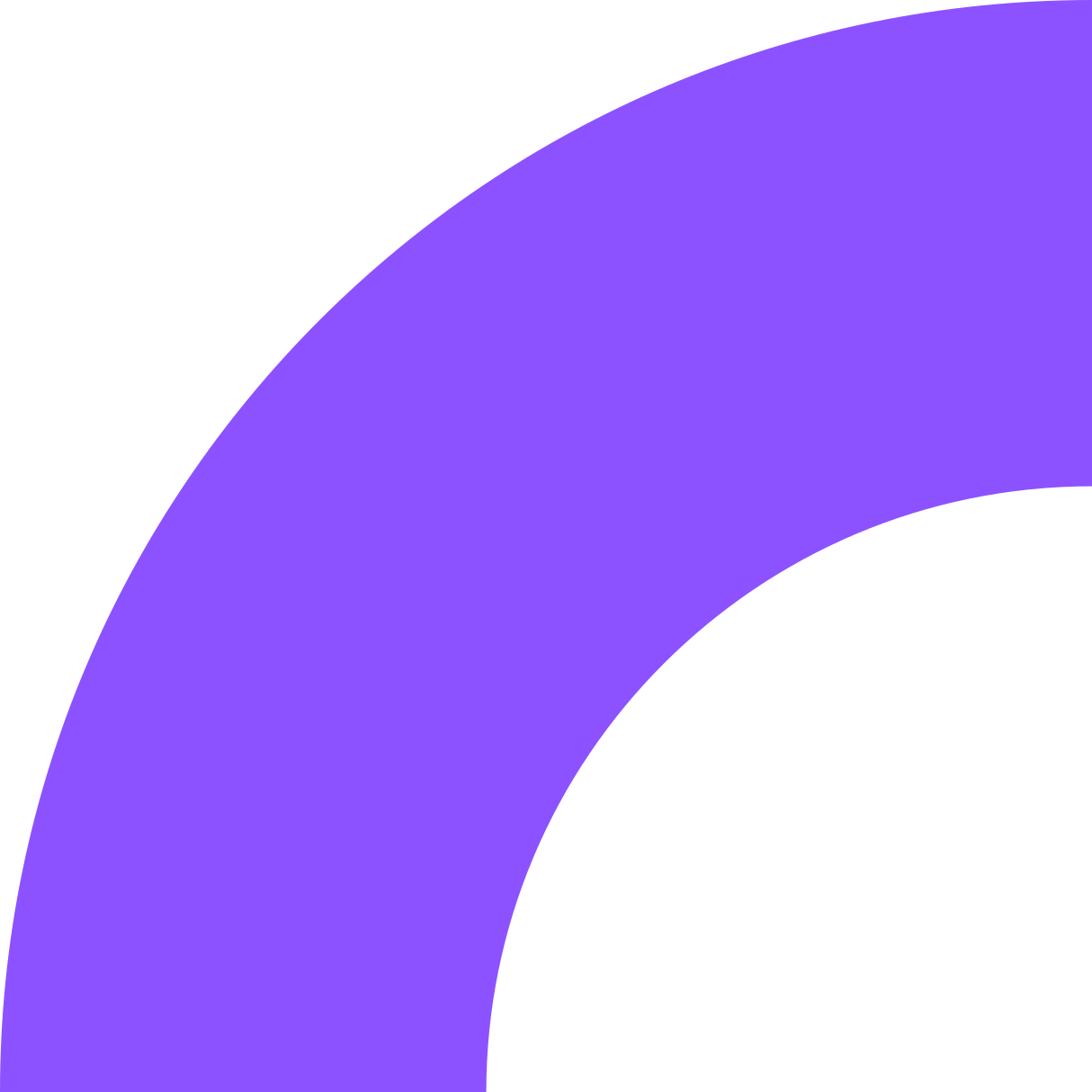 Система управления качеством гуманитарного образования
в условиях эффективного использования цифровых технологий и ресурсов
АКТУАЛЬНОСТЬ
Качество гуманитарного образования - наиболее проблемный блок институциональных преобразований, где необходимо обеспечить надежность инструментов оценки сформированности различных видов социальных и гуманитарных компетенций и способностей обучающихся к продолжению образования в современной, постоянно меняющейся, в том числе цифровой, среде.
Используемые в предлагаемом проекте современные педагогические практики внедрения цифровых технологий в образовательный процесс основного и среднего общего образования ориентированы на применение цифровых методов в гуманитарных исследованиях. При этом цифровые гуманитарные науки или Digital Humanities – новое направление, за последнее десятилетие завоевавшее своё место в гуманитарных междисциплинарных компьютеризированных исследованиях.
ИДЕЯ
SCIENCE
HUMANITIES
ART
Критерии реализации проекта
математика, физика, химия, биология
история, обществознание, русский язык, иностранный язык
музыка, изобразительное искусство
повышение доли выпускников основной и средней школы, владеющих методами цифровых гуманитарных наук; 
достижение лидерских результатов обучающихся по показателям международных, федеральных и региональных исследований информационных, коммуникативных и социальных компетенций; 
повышение качества подготовки абитуриентов, поступающих на гуманитарные направления; 
рост молодежных социально-позитивных инициатив в области гуманитарных исследований.
СТРУКТУРА УЧЕБНОГО ПЛАНА
ГИМНАЗИЯ № 14 на момент реализации проекта
652 ученика  59 учителей
ФАКТОРЫ УСПЕШНОСТИ
ИННОВАЦИОННО –
ДЕЯТЕЛЬНОСТНЫЙ
СТАРТОВЫЙ КОНТЕКСТ
СИСТЕМНО-
УПРАВЛЕНЧЕСКИЙ
СОЦИАЛЬНО-
ПЕДАГОГИЧЕСКИЙ
ОБРАЗОВАТЕЛЬНО-
СЕТЕВОЙ
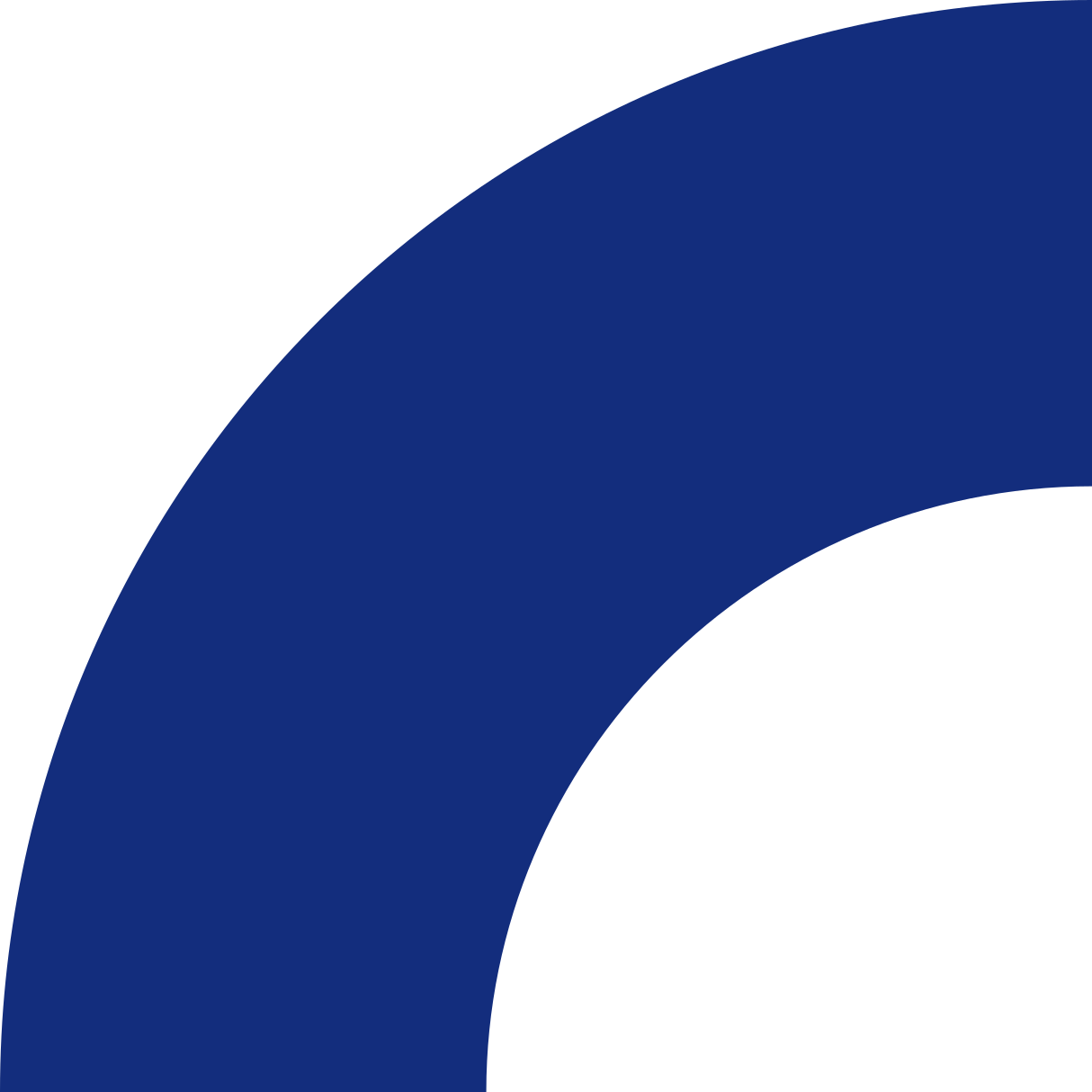 Создание сети школ, реализующих систему управления качеством гуманитарного образования в условиях эффективного использования цифровых технологий
адаптация традиционных педагогических технологий путем внедрения в образовательную практику современных цифровых технологий и ресурсов для преодоления цифрового разрыва между субъектами педагогического процесса
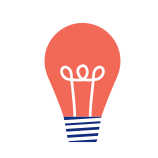 внедрение цифровых методов гуманитарных наук в преподавание дисциплин соответствующих предметных областей основного и среднего общего образования
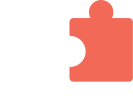 создание организационных инноваций по внедрению электронного обучения, дистанционных образовательных технологий и осознанного выбора обучающимися индивидуальных образовательных траекторий
создание условий личностной самореализации обучающихся на основе осознанного применения цифровых технологий и ресурсов в образовательной деятельности
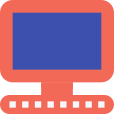 Цель
распространение опыта и наработок сетевого сообщества в широкой педагогической среде регионов-участников
Проекты, подготовленные с использованием методов цифровых гуманитарных наук
Владение методами цифровых гуманитарных наук
КОМПЕТЕНЦИИ,
СФОРМИРОВАННЫЕ В РАМКАХ ПРОЕКТА
Участники профильных смен на региональном и федеральном уровнях
Лидерские качества обучающихся по результатам международных, федеральных и региональных исследований информационных, коммуникативных и социальных компетенций
23
30%
Компетенции, достаточные для продолжения обучения нагуманитарных специальностях
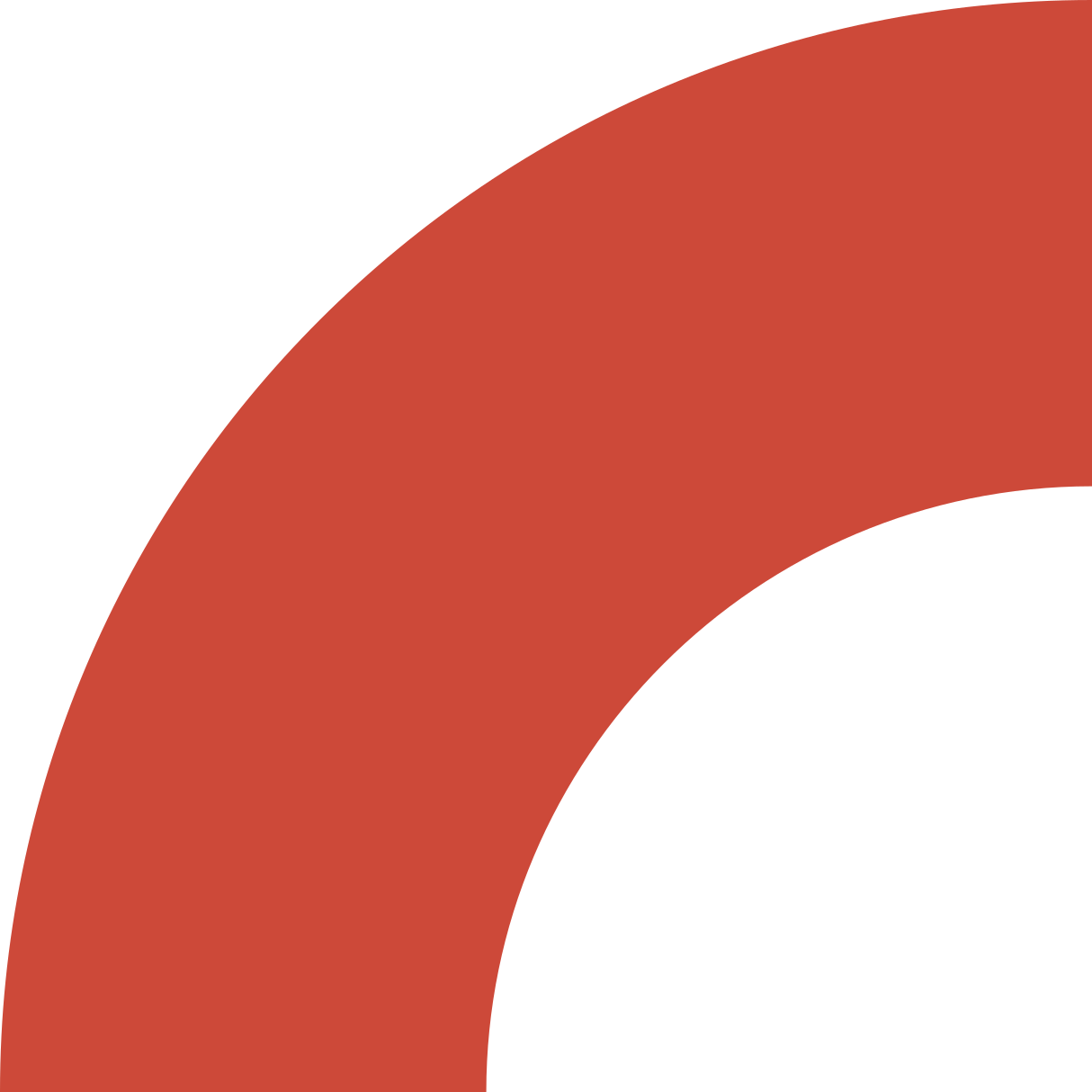 Выпускники обучаются 
на гуманитарных  
специальностях в ВУЗах
70%
АЛГОРИТМ
Подготовительный этап
Ознакомление педагогического коллектива гимназии с современными подходами к использованию цифровых технологий и ресурсов в педагогическом процессе. Диагностика информационной компетентности субъектов педагогического процесса. Изменение функции методической службы с учетом работы в условиях проектного офиса.
Практический этап
Формирование условий инновационной деятельности
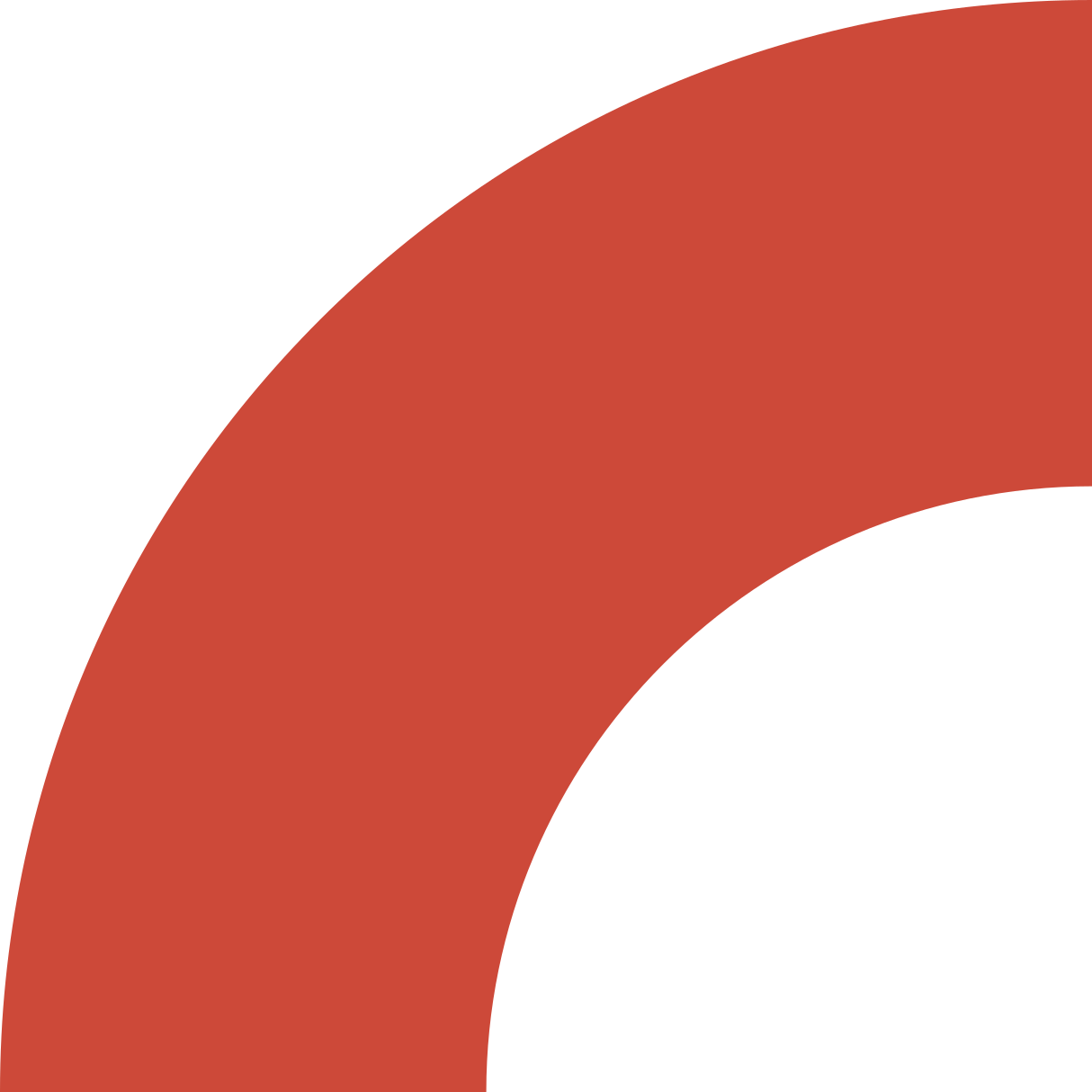 Повышение квалификации педагогов, обмен опытом по внедрению педагогических технологий с использованием цифровых технологий и ресурсов. Проведение серии вебинаров для учителей школ партнеров по использованию цифровых технологий в образовательном процессе
Обобщающий этап
Апробация возможностей создания исследовательских проектов обучающихся на основе применения методов цифровых гуманитарных наук. Создание банка данных, необходимого для проведения исследовательских работ в области гуманитарных наук с применением цифровых методов
Внедренческий этап
Проведение мероприятий по обмену опытом: конференции «Педагогические проблемы использования методов исследования цифровых гуманитарных наук», серии вебинаров, демонстрирующих результаты проекта
РЕЗУЛЬТАТЫ
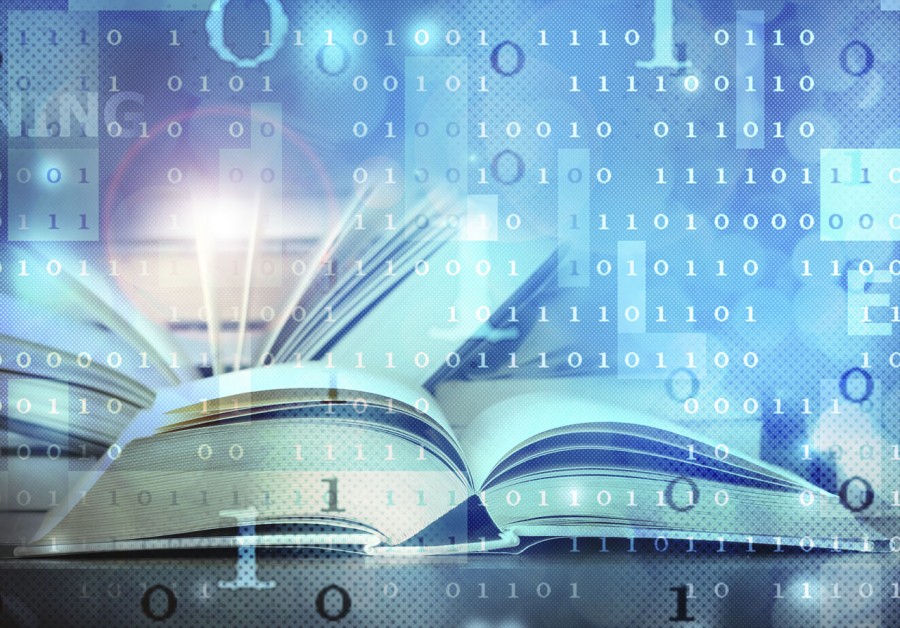 Доля учителей, освоивших методику преподавания по межпредметным технологиям и реализующих ее в образовательном процессе, в общей численности учителей
73%
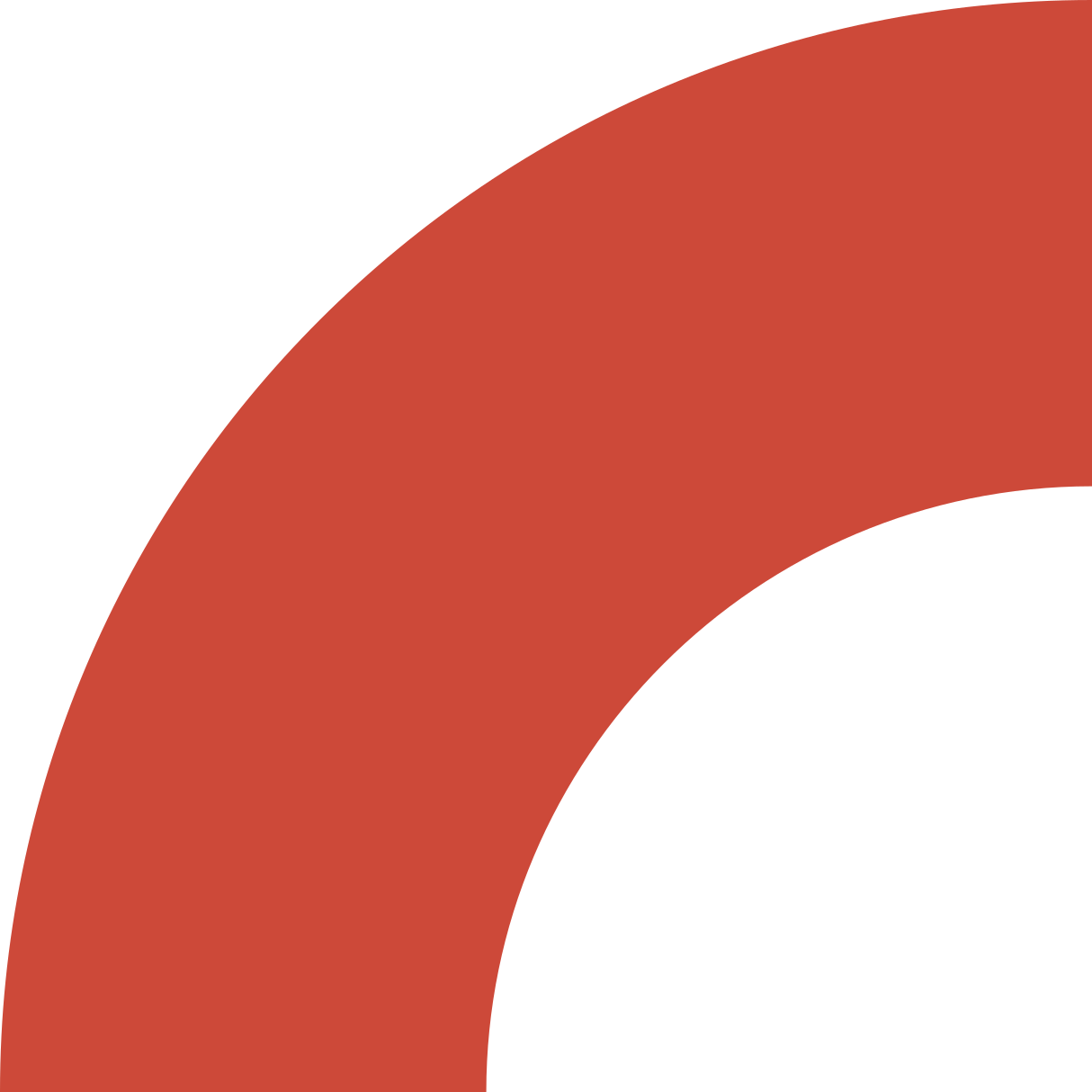 Гимназией инициировано создание образовательной сети: 
федерального уровня –1; 
регионального уровня –1.
55
Учреждений
15
Регионов России
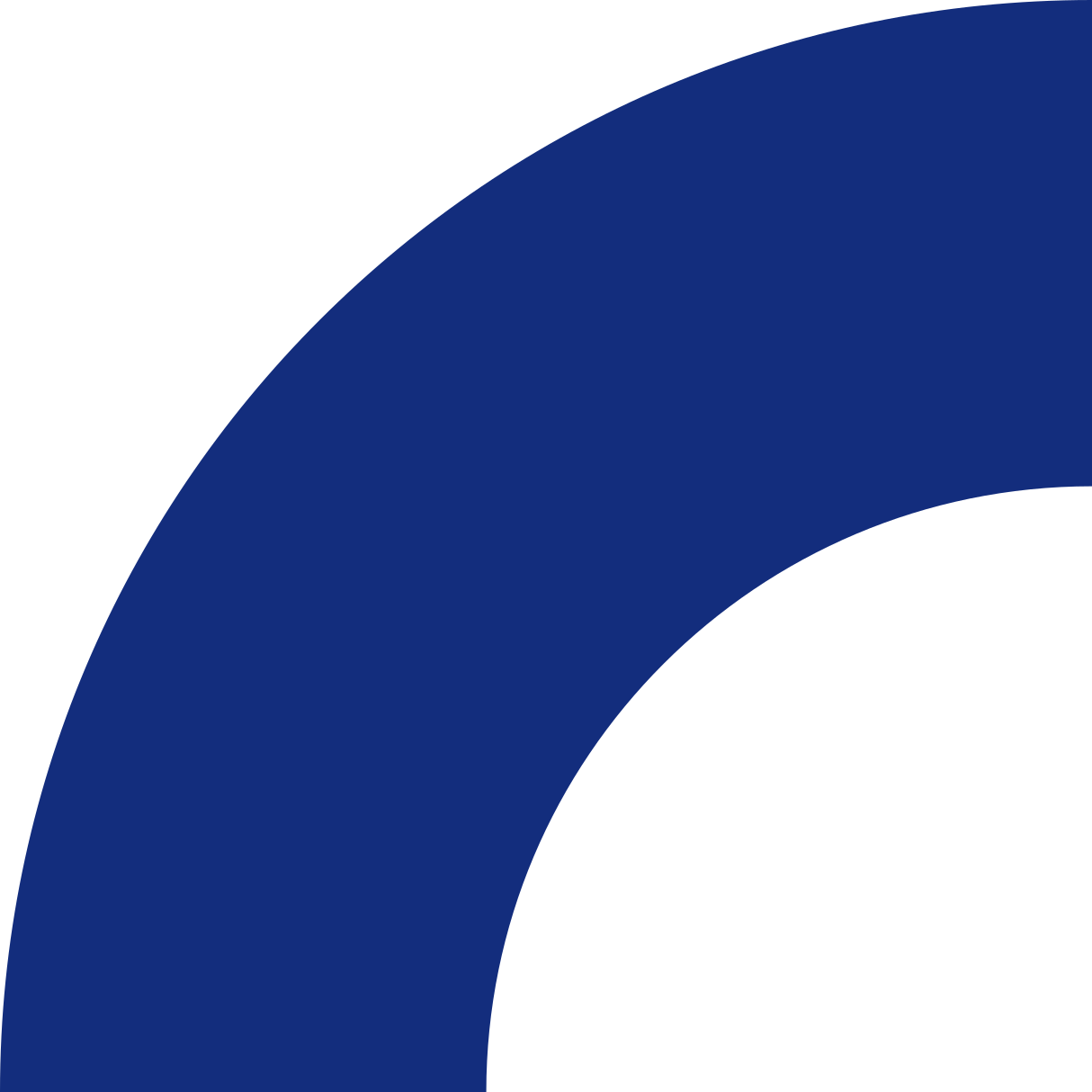 разработаны методические рекомендации по использованию цифровых методов гуманитарных наук в преподавании дисциплин учебного плана соответствующих предметных областей
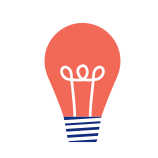 Создание сети школ, реализующих систему  управления качеством  
гуманитарного образования
в условиях эффективного использования цифровых технологий и ресурсов
разработаны диагностические инструменты для оценки качества образования в условиях использования цифровых технологий и ресурсов
разработан комплект типовых нормативных документов, необходимых для оценки качества образования в условиях использования цифровых технологий и ресурсов
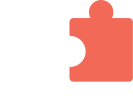 создан видеоролик о результатах инновационной деятельности 


проведено семь вебинаров
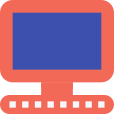 проведены курсы повышения квалификации для учителей
ИТОГОВЫЙ 
КОНТЕКСТ
САЙТ
INSTAGRAM
E-MAIL
http://ciur.ru/glz/s14_glz/
/gymnazia14/
school14-glazov@mail.ru
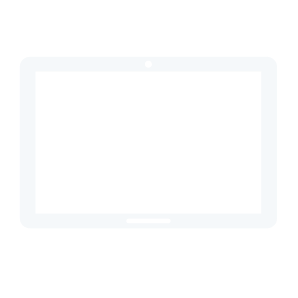 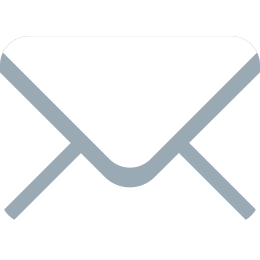 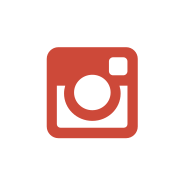 МБОУ "Гимназия № 14"